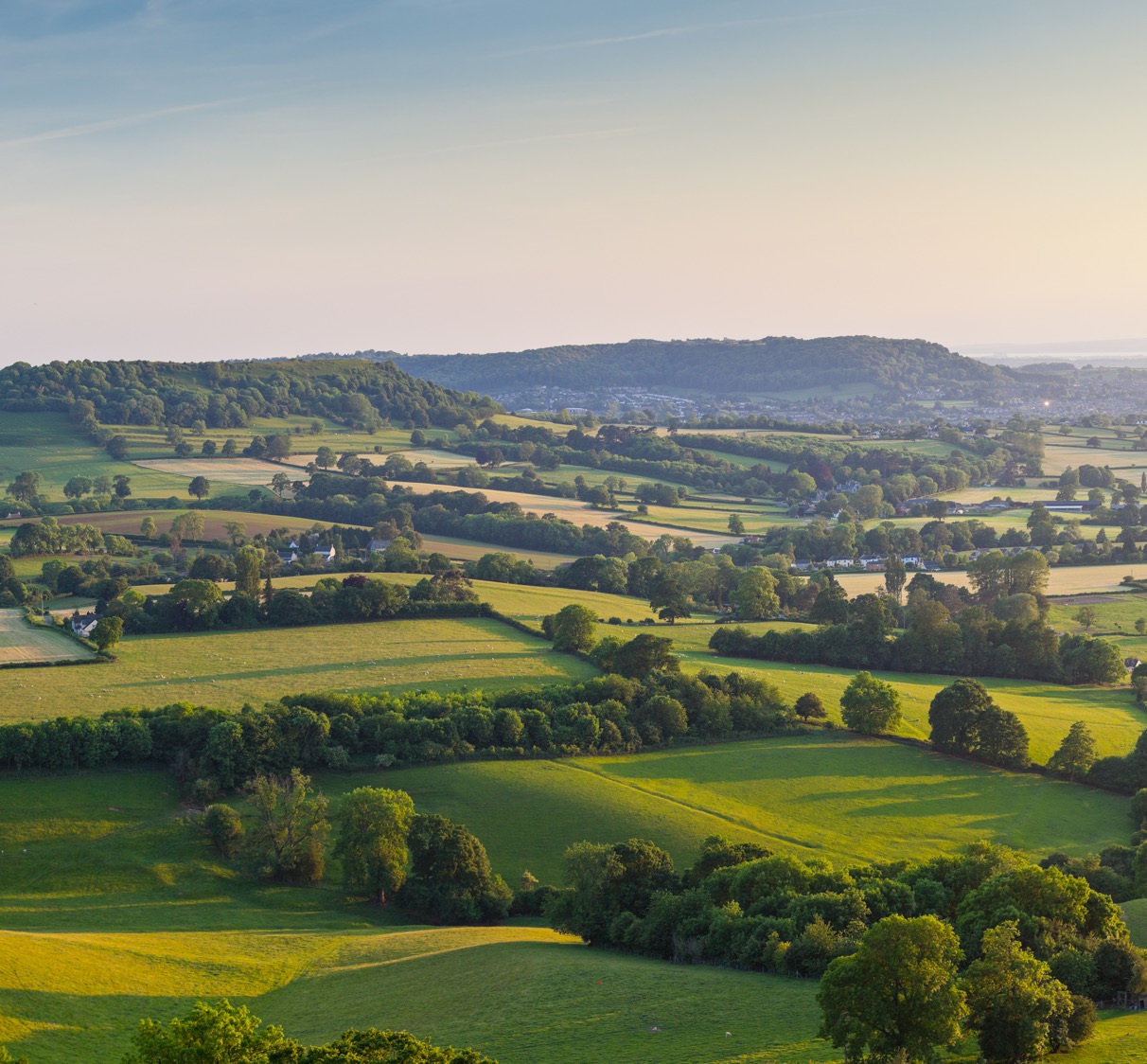 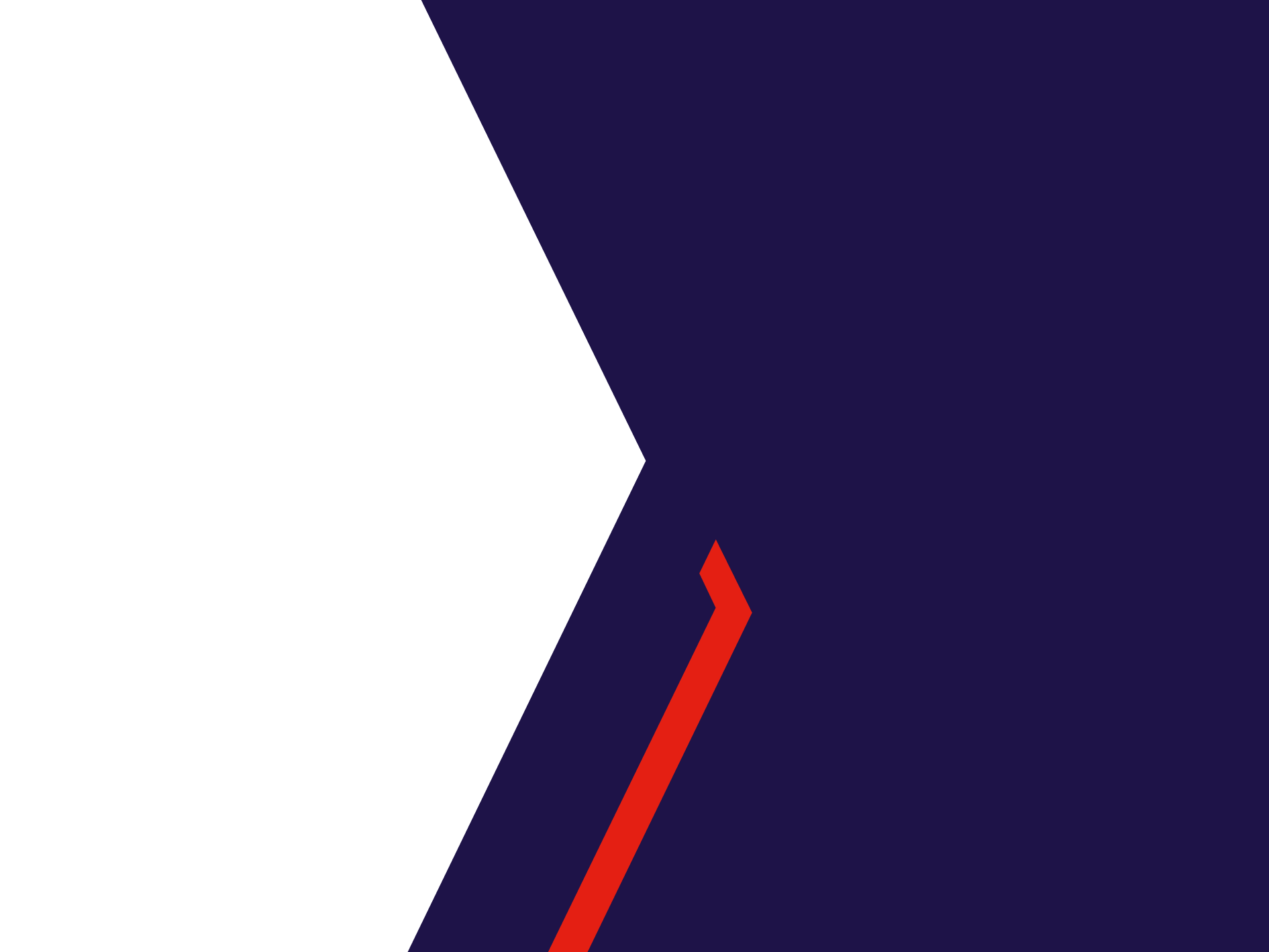 Enquête agneau St George auprès de la distribution française réalisée en janvier/février 2022 pour l’activité 2021
Mars 2022
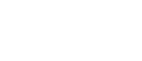 La notoriété de la marque 
agneau St George dans les principales enseignes de la distribution française
Globalement la notoriété de la marque agneau St George se maintient à un bon niveau : près de 6 professionnels sur 10 connaissent la marque. 
Malgré le contexte depuis 2020 et la pandémie covid toujours bien présente en 2021, la notoriété a même gagné 5 points par rapport à l’année précédente.
2
Les parts de marché 
de l’agneau St George dans les enseignes de la distribution française
+ 3 pts
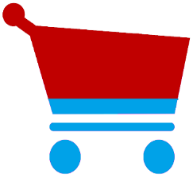 Les 15% représentent 153 points de vente sur l’ensemble de notre échantillon interrogé.
Après avoir observé une chute conjoncturelle de la pénétration commerciale en 2020, 
elle augmente en 2021 et reprend 3 points.
Cela peut s’expliquer par le besoin des chefs de rayon de compléter leur gamme d’agneau.
3
Les facteurs de motivation pour commercialiser l’agneau St George
En spontané
Critère n°1
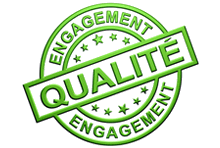 La qualité reste encore une fois le facteur de motivation n°1 en spontané.

A noter toutefois un certain nombre de répondants qui a choisi de commercialiser l’agneau St George pour diversifier et compléter leur gamme (13 répondants).
4
Les attentes des chefs de rayon pour animer le produit… évoluent 
 avec la crise sanitaire
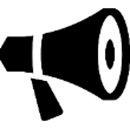 Les animations, malgré une baisse qui persiste, sont toujours demandées…
Animation
Les dégustations  le sont moins….mais surtout à cause de la COVID
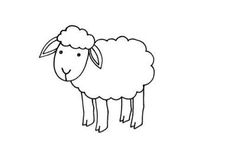 Dégustation
… et au profit de la PLV  qui est presque autant plébiscitée que les animations
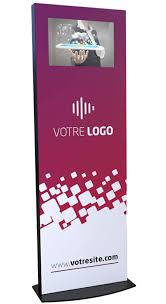 PLV
L’écran promotionnel devient un outil également recherché et bénéficie de la plus forte hausse 
(+ 10 points)
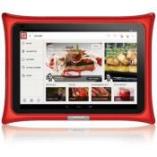 Ecran
5
L’opinion des chefs de rayon 
vis à vis de la communication digitale
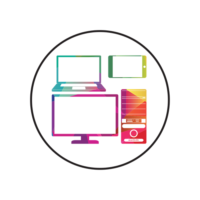 84% y sont favorables
67% y sont sensibles
55% soit seulement la moitié de notre échantillon pense que les clients y seront sensibles
6